Driverless Cars
Darshan Patel
CSCE 390
April 11, 2012
What is Driverless Cars?
Capable of sensing its environment and navigating on its own
Divers choose destination
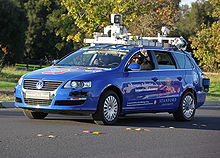 Driverless cars are moving closer to becoming a reality
Politicians in several U.S. states rush to get such cars on the roads
Nevada currently allows driverless cars to operate on the state's road networks as long as they have a special license plate.
Companies developing driverless cars
Google
Stanford University
Advantages/Disadvantages
Advantages
Improved safety, 
Better fuel efficiency
Not affected by human error 
Freedom from the boredom of long drives
Disadvantages
Excessive cost
Many may distrust driverless systems
Possibility of computer malfunctions and misjudgments
AMC Code
1.1 Contribute to society and human well-being
“An essential aim of computing professionals is to minimize negative consequences of computing systems, including threats to health and safety”
“computing professionals who design and develop systems must be alert to, and make others aware of, any potential damage to the local or global environment”
References
http://www.newscientist.com/article/mg21328585.300-driverless-cars-ready-to-hit-our-roads.html
http://willcoston.home.comcast.net/~willcoston/carindex.html
http://www.acm.org/about/code-of-ethics